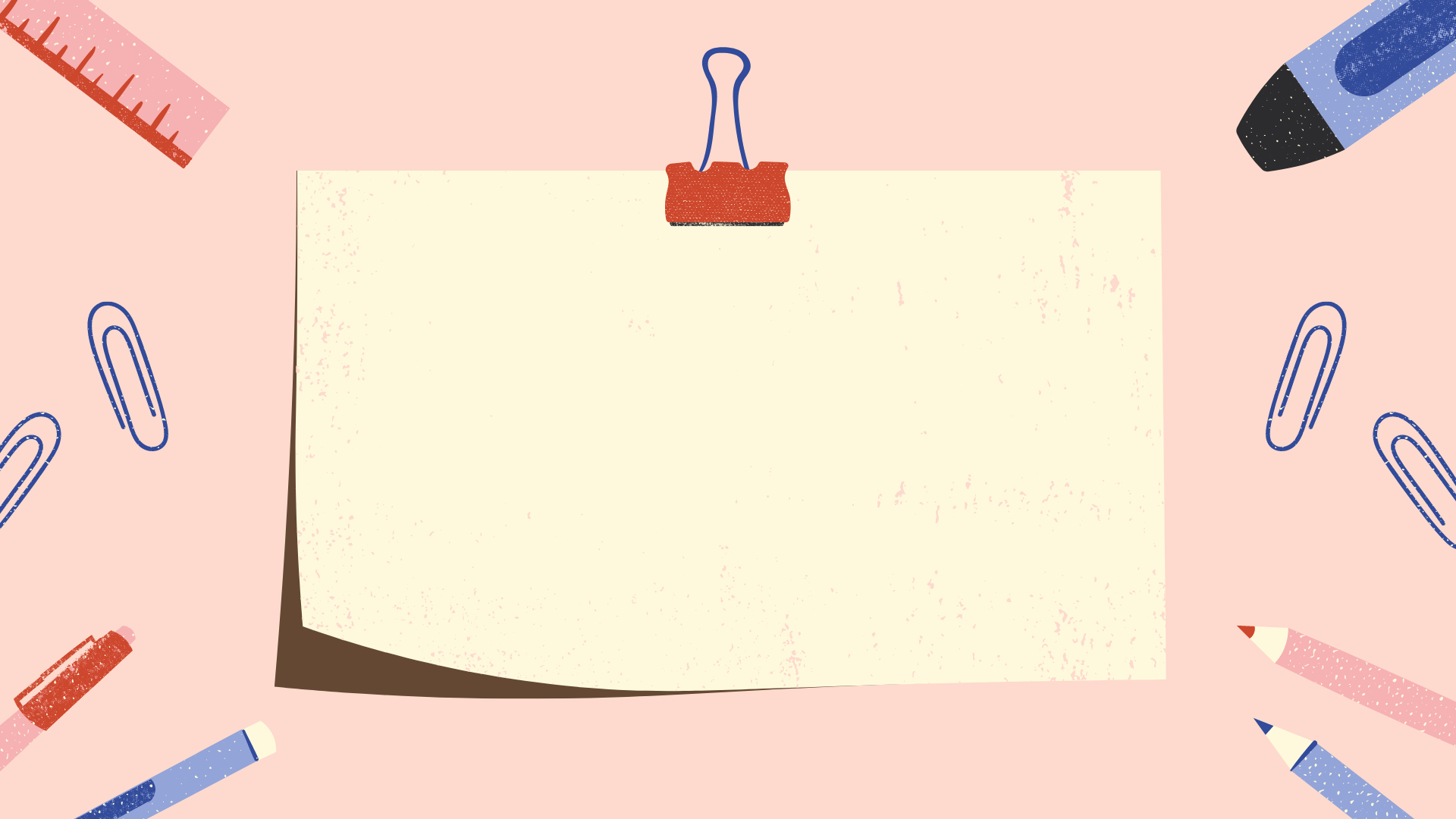 Bài 1
DAO ĐỘNG ĐIỀU HÒA
DAO ĐỘNG ĐIỀU HÒA
I. Dao động cơ
II. Dao động điều hòa
III. Chu kỳ, tần số dao động điều hòa
IV. Vận tốc, gia tốc của vật dao động điều hòa
V. Đồ thị của dao động điều hòa
[Speaker Notes: This template was inserted from Power-user, the productivity add-in for PowerPoint, Excel and Word.
Install Power-user to access thousands of templates, icons, maps, diagrams and charts with Power-user.
Visit https://www.powerusersoftwares.com/
©Power-user SAS, terms of license: https://www.powerusersoftwares.com/terms]
I. Dao động cơ
1. Thế nào là dao động cơ
là chuyển động của vật qua lại quanh một vị trí đặc biệt, 
gọi là vị trí cân bằng
2. Dao động tuần hoàn
Là dao động mà sau những khoảng thời gian bằng nhau vật trở lại vị trí cũ theo hướng cũ (hay còn gọi là trở lại trạng thái ban đầu).
II. Dao động điều hòa
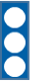 1. Ví dụ
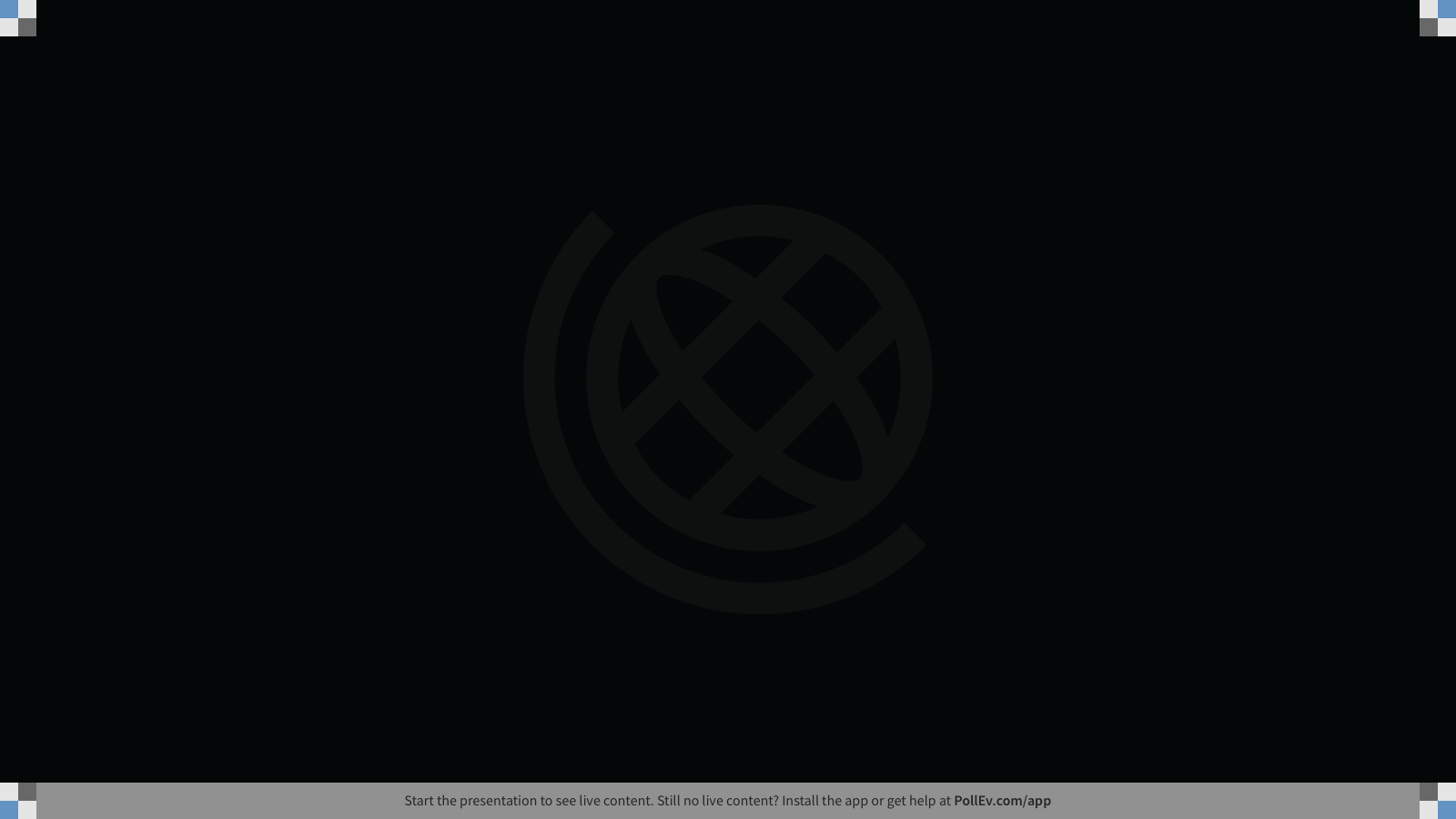 [Speaker Notes: Do not modify the notes in this section to avoid tampering with the Poll Everywhere activity.
More info at polleverywhere.com/support

LiveSlide
https://www.geogebra.org/material/iframe/id/yemxra2u/width/1341/height/556/border/888888/sfsb/true/smb/false/stb/false/stbh/false/ai/false/asb/false/sri/false/rc/false/ld/false/sdz/false/ctl/false]
2. Định nghĩa DĐĐH
3. Phương trình DĐĐH
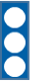 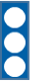 Dao động điều hòa là dao động trong đó li độ của vật là một hàm cosin (hay sin) của thời gian.
Trong đó:
*  x : li độ của chất điểm so với vị trí cân bằng
*  A là biên độ dao động, là li độ cực đại của vật. A > 0.
* (ωt + φ) là pha của dao động tại thời điểm t
* φ :là pha ban đầu (pha của dao động tại thời điểm t = 0) (rad)
4. Chú ý
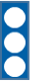 *  Điểm P dao động điều hòa trên một đoạn thẳng luôn luôn có thể coi là hình chiếu của điểm M chuyển động tròn đều lên đường kính là đoạn thẳng đó.
III. Chu kỳ, tần số, tần số góc của DĐĐH
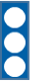 1. Chu kì và tần số
* Chu kì (T) của dao động điều hòa là khoảng thời gian để vật thực hiện một dao động toàn phần. Đơn vị là giây (s).
2. Tần số góc
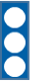 Trong dao động điều hòa ω được gọi là tần số góc. Nó cũng có đơn vị rad/ giây.
IV. Vận tốc, gia tốc của vật DĐĐH
1. Vận tốc
2. Gia tốc
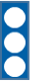 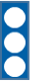 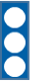 thì vận tốc bằng 0
* Tại x = 0
= - ω2x
* Gia tốc luôn ngược dấu với li độ và luôn hướng về vị trí cân bằng
3. Mối qua hệ về pha giữa x,v,a
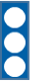 Ví dụ:  Viết phương trình vận tốc, gia tốc khi biết phương trình dao động điều hòa
A=4 cm
Phương tình vận tốc có dạng tổng quát
So sánh pha của x, v, a
Phương tình gia tốc có dạng tổng quát
V. Đồ thị của dao động điều hòa
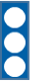 Trục x nằm ngang
Trục x thẳng đứng
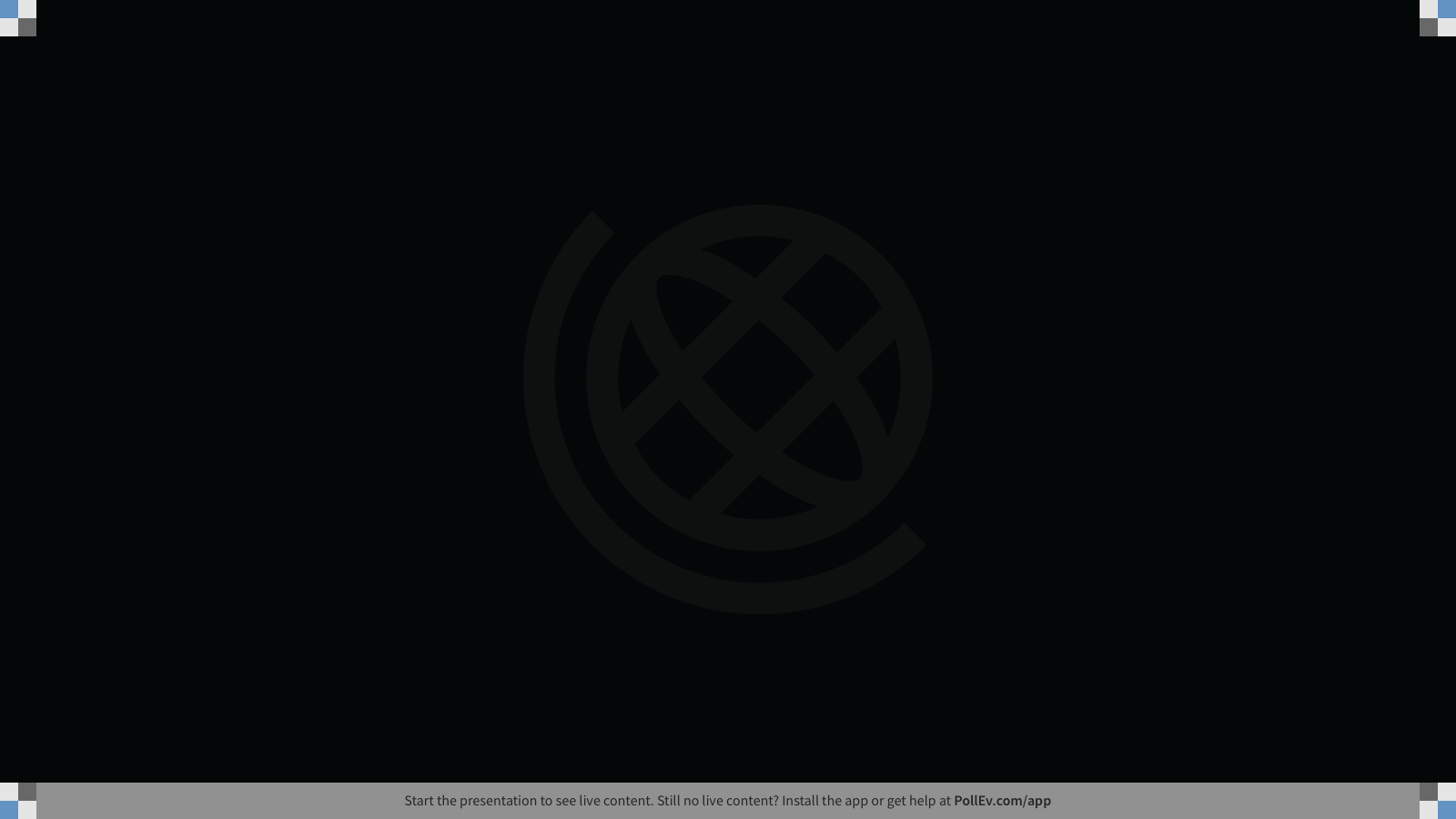 [Speaker Notes: Do not modify the notes in this section to avoid tampering with the Poll Everywhere activity.
More info at polleverywhere.com/support

LiveSlide
https://www.geogebra.org/material/iframe/id/vtfer7au/width/1341/height/562/border/888888/sfsb/true/smb/false/stb/false/stbh/false/ai/false/asb/false/sri/false/rc/false/ld/false/sdz/false/ctl/false]